МАТВИЕНКО 
СВЕТЛАНА  АНАТОЛЬЕВНА
УЧИТЕЛЬ  НАЧАЛЬНЫХ  КЛАССОВ
СИНИЦЫНСКОЙ ООШ
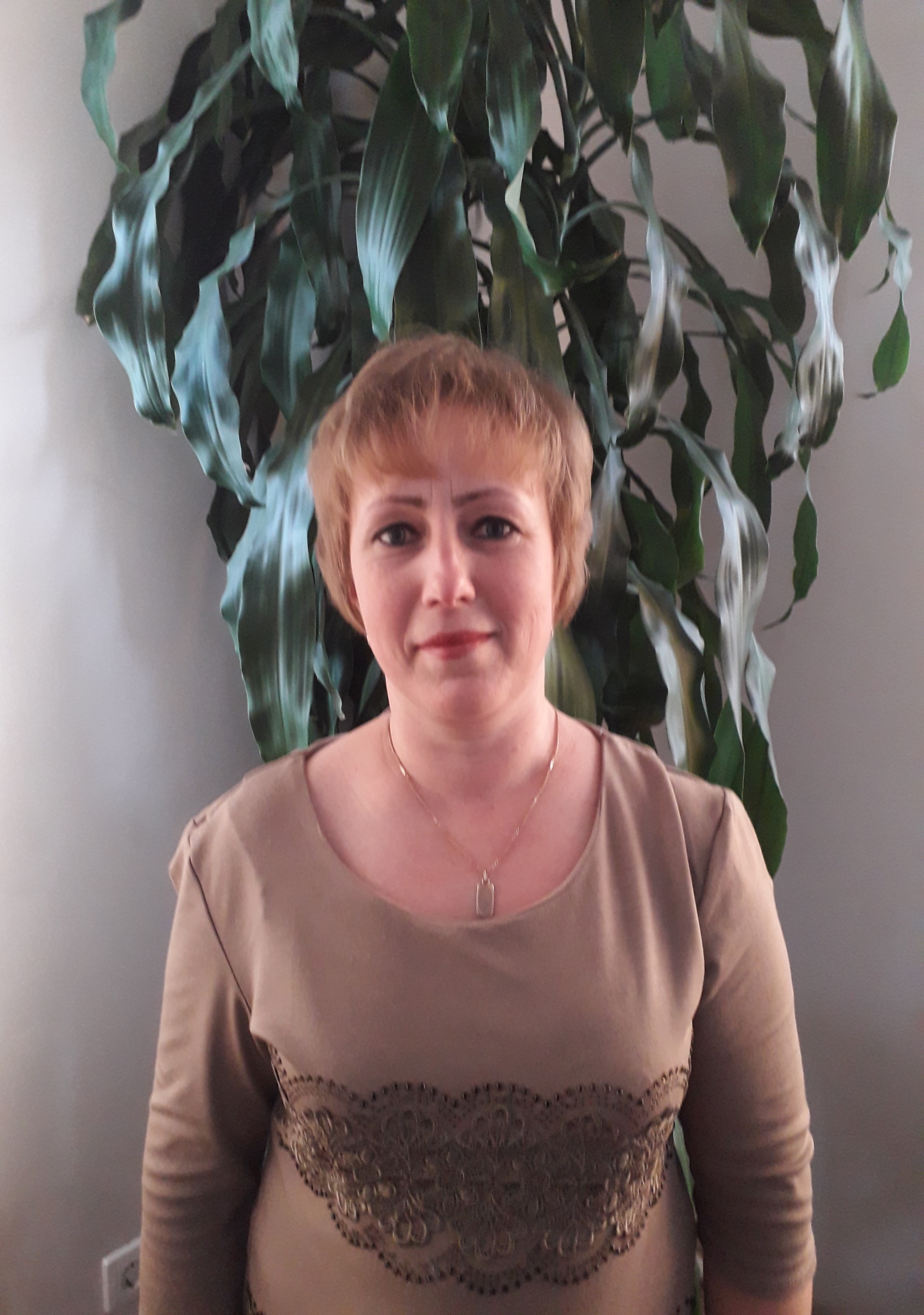 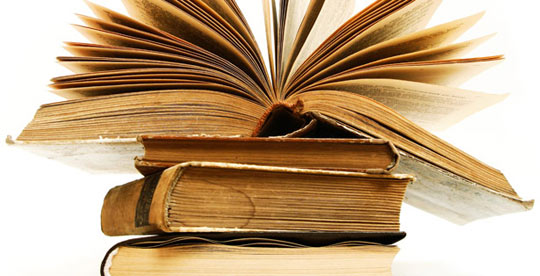 Педагогическая деятельность
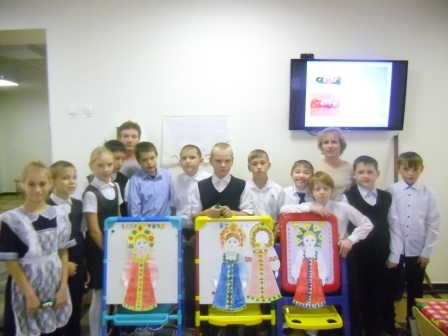 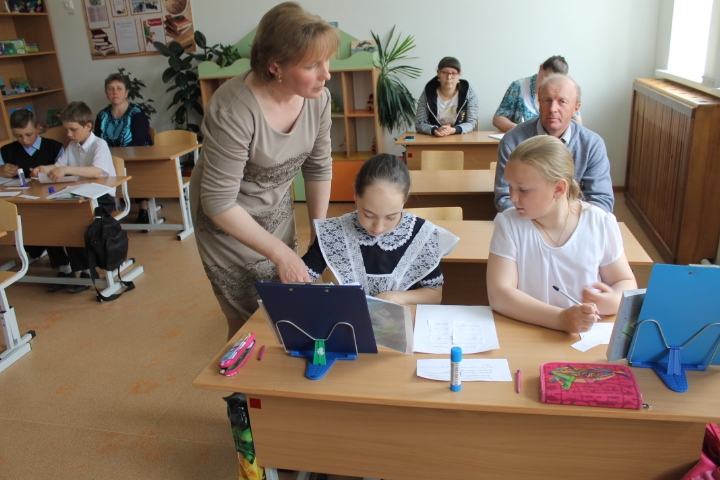 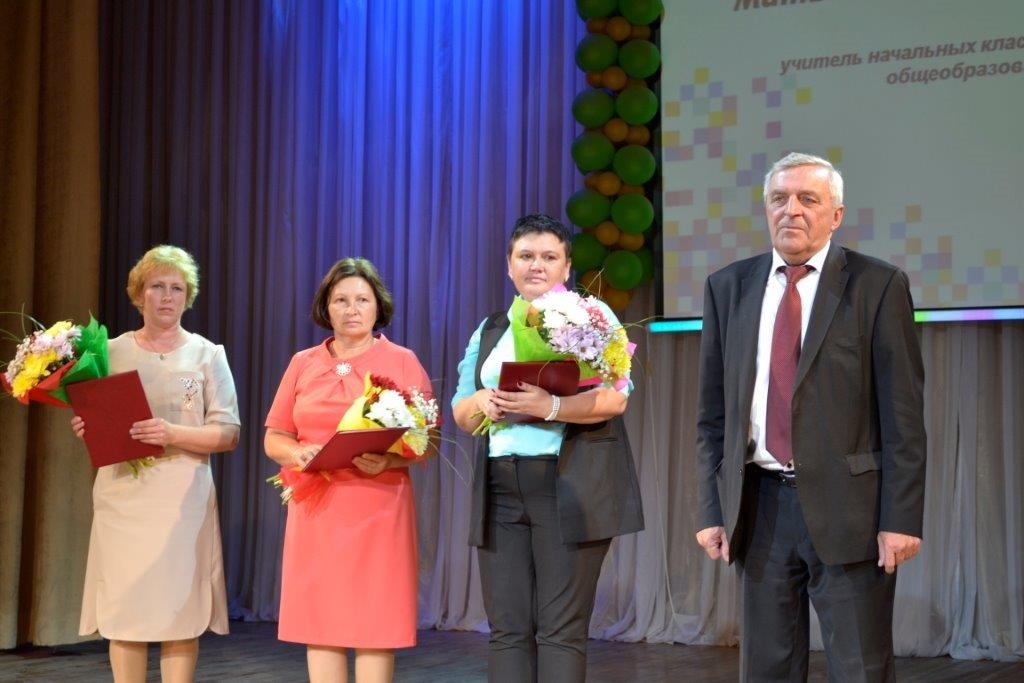 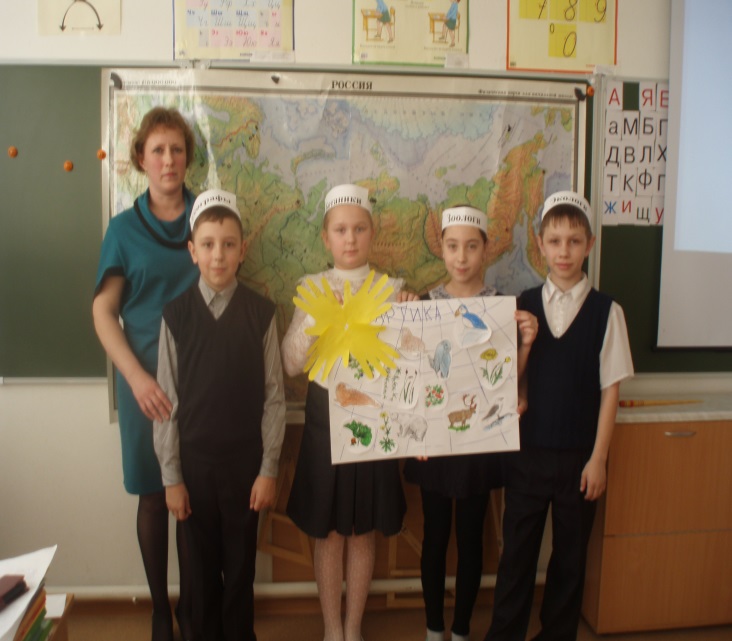 ХОББИ
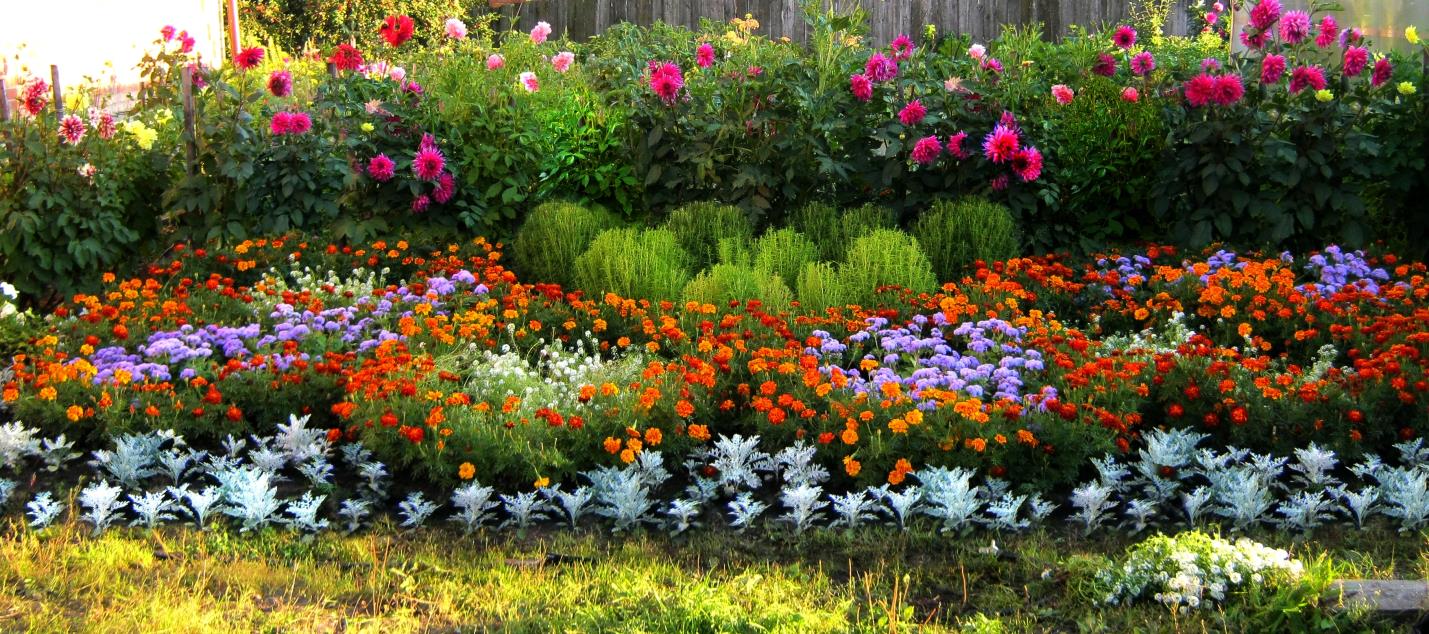 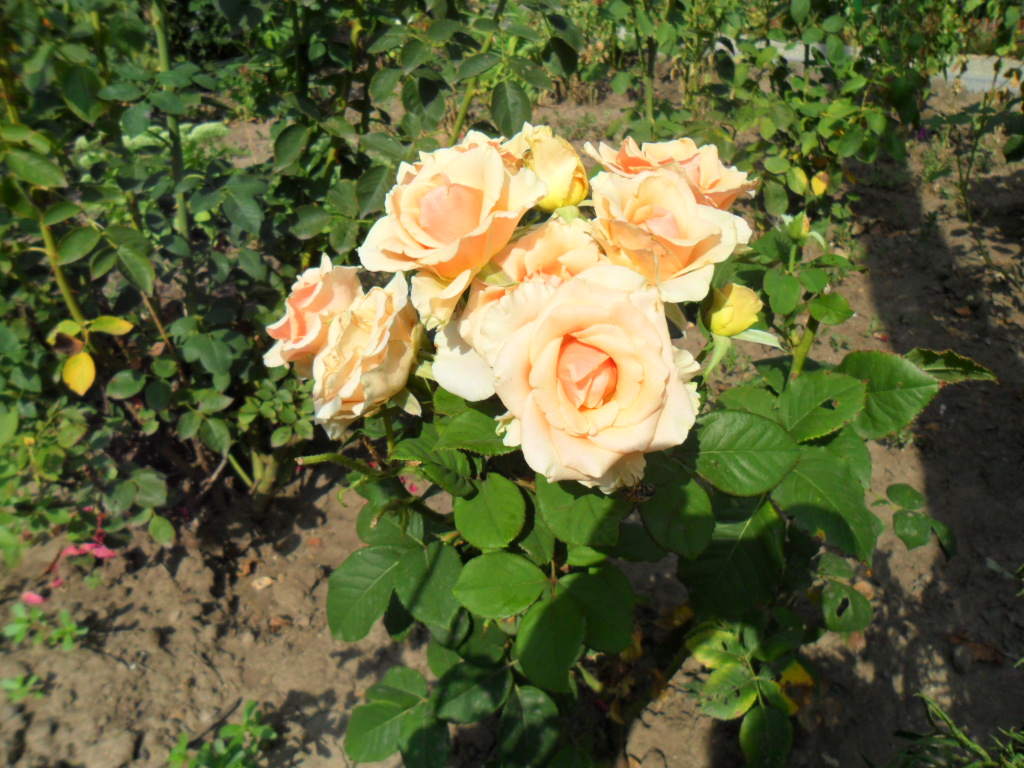 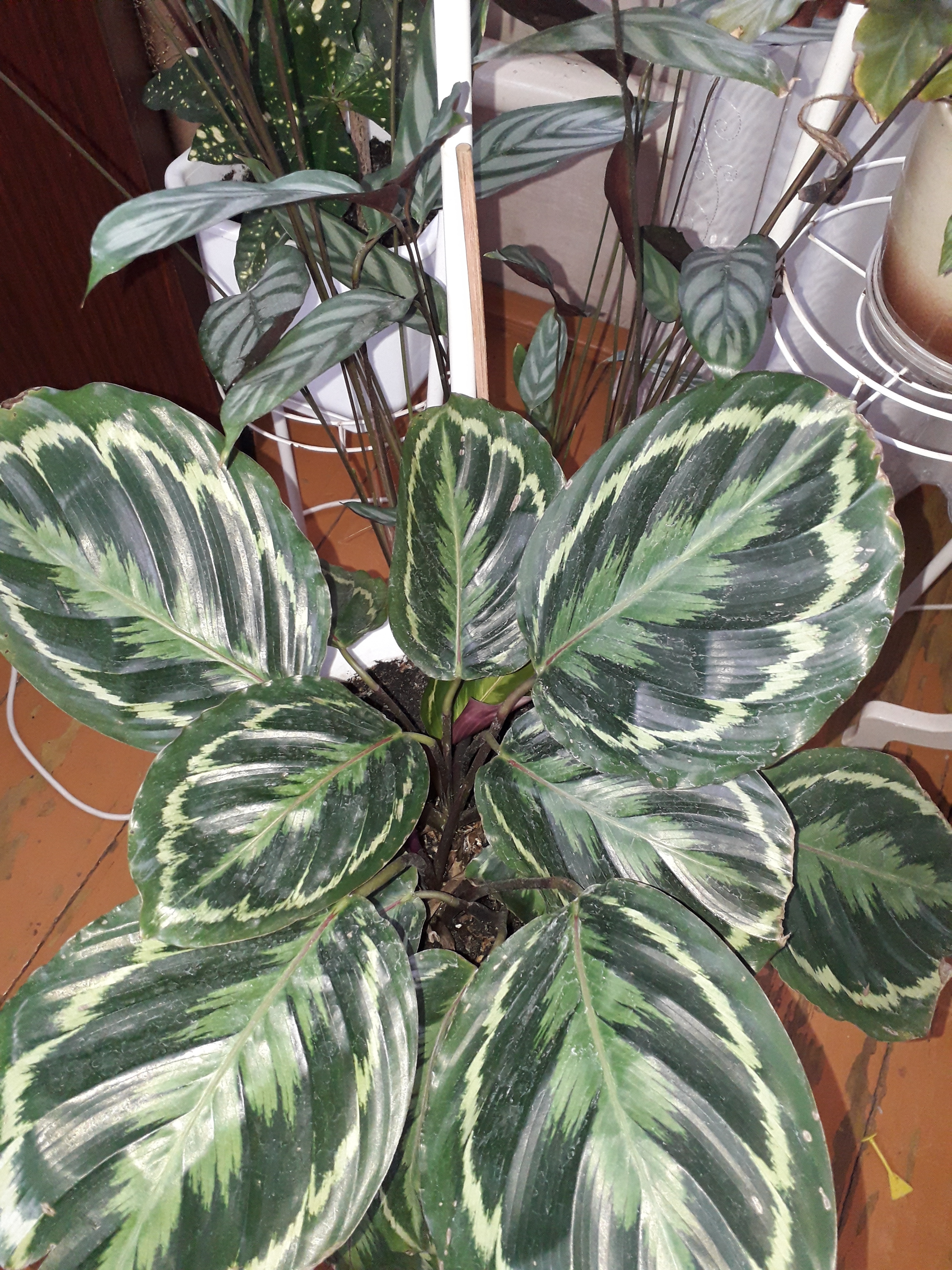 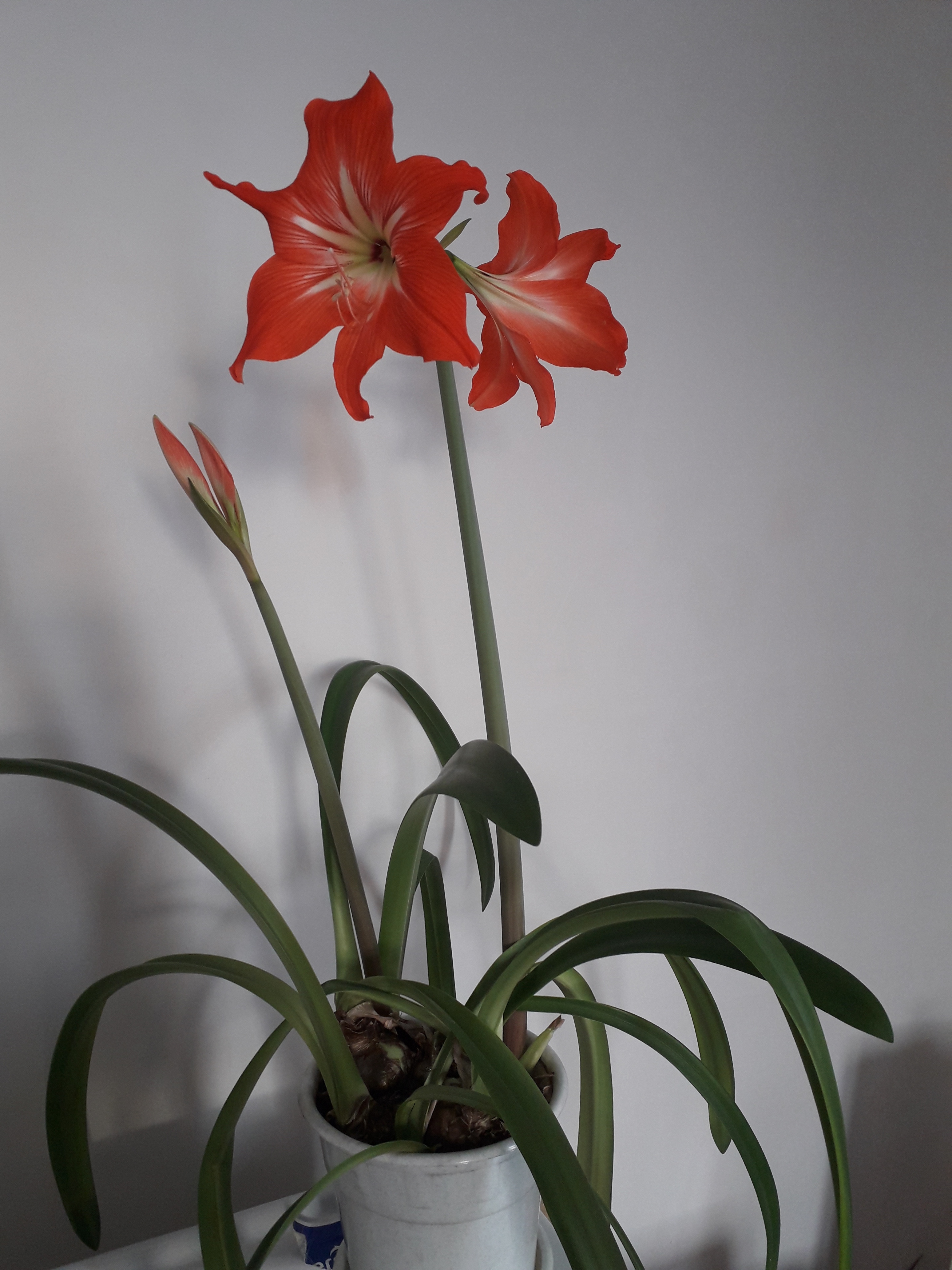 СЕМЬЯ– это…                                                                 начало начал, крепость, кров, очаг, причал
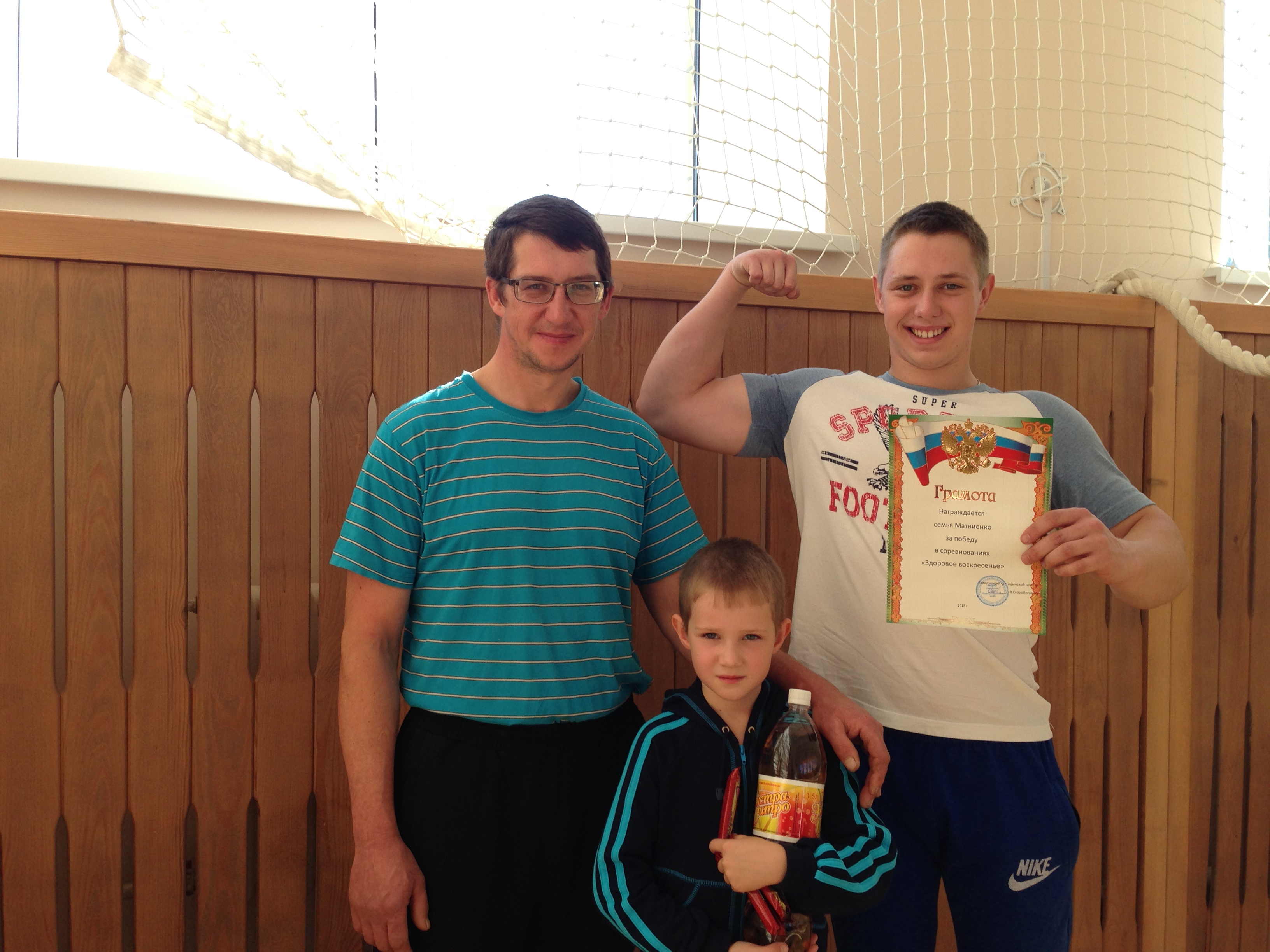 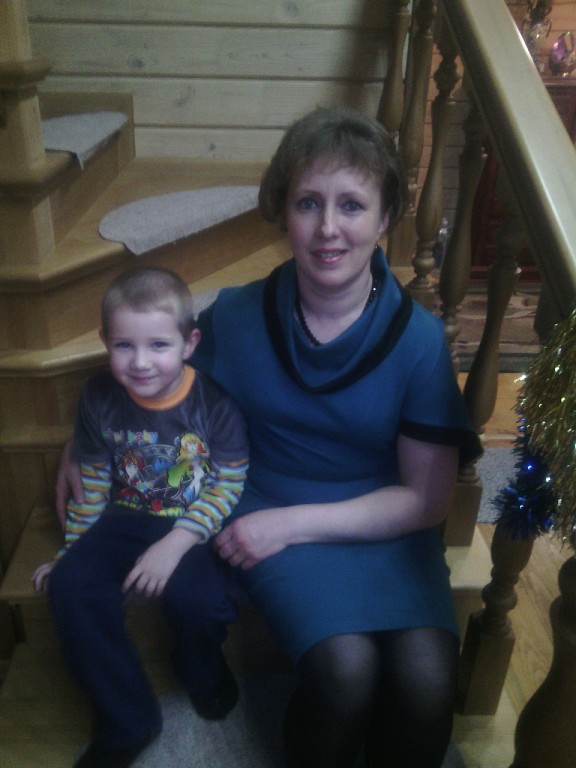 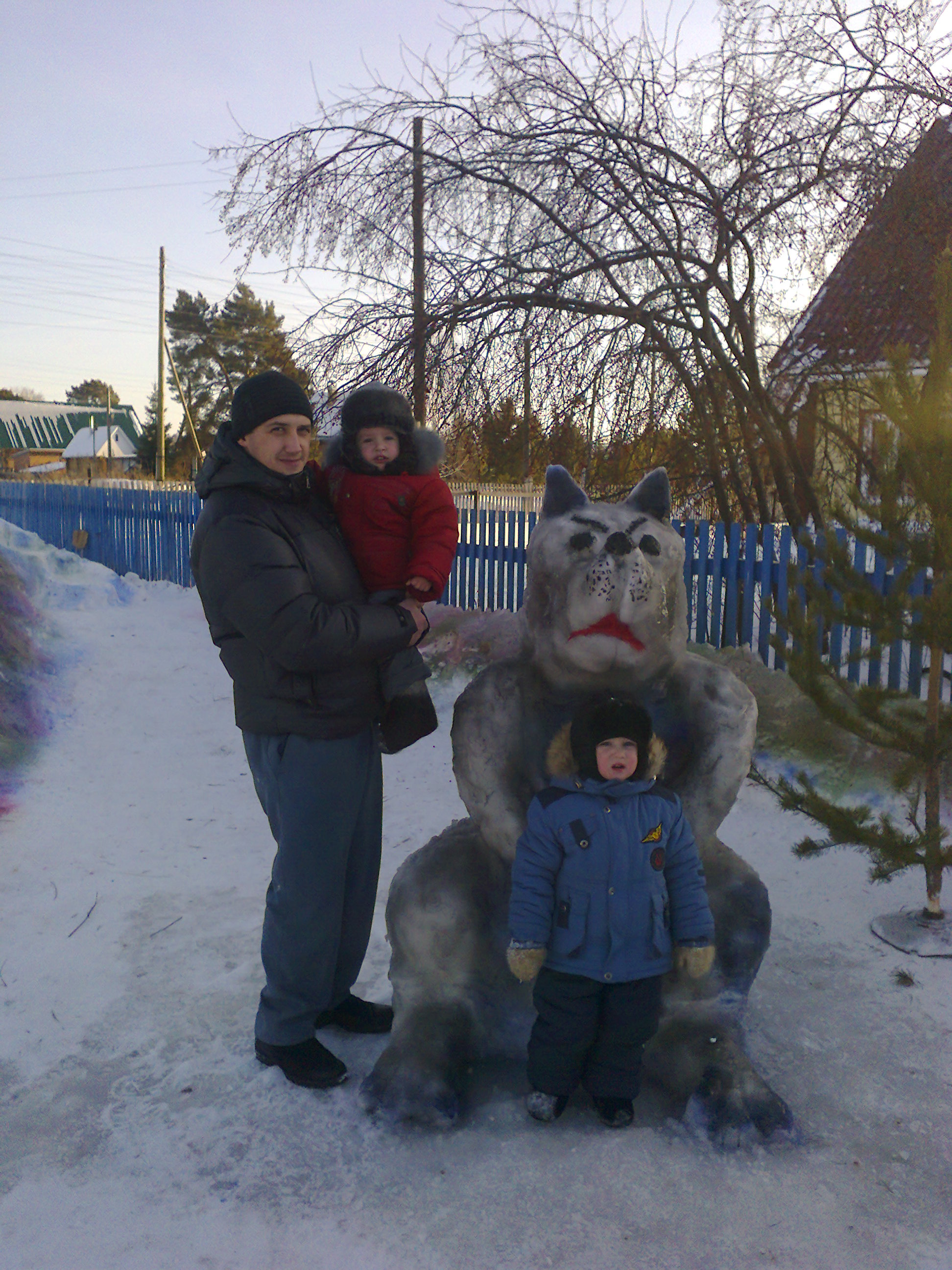